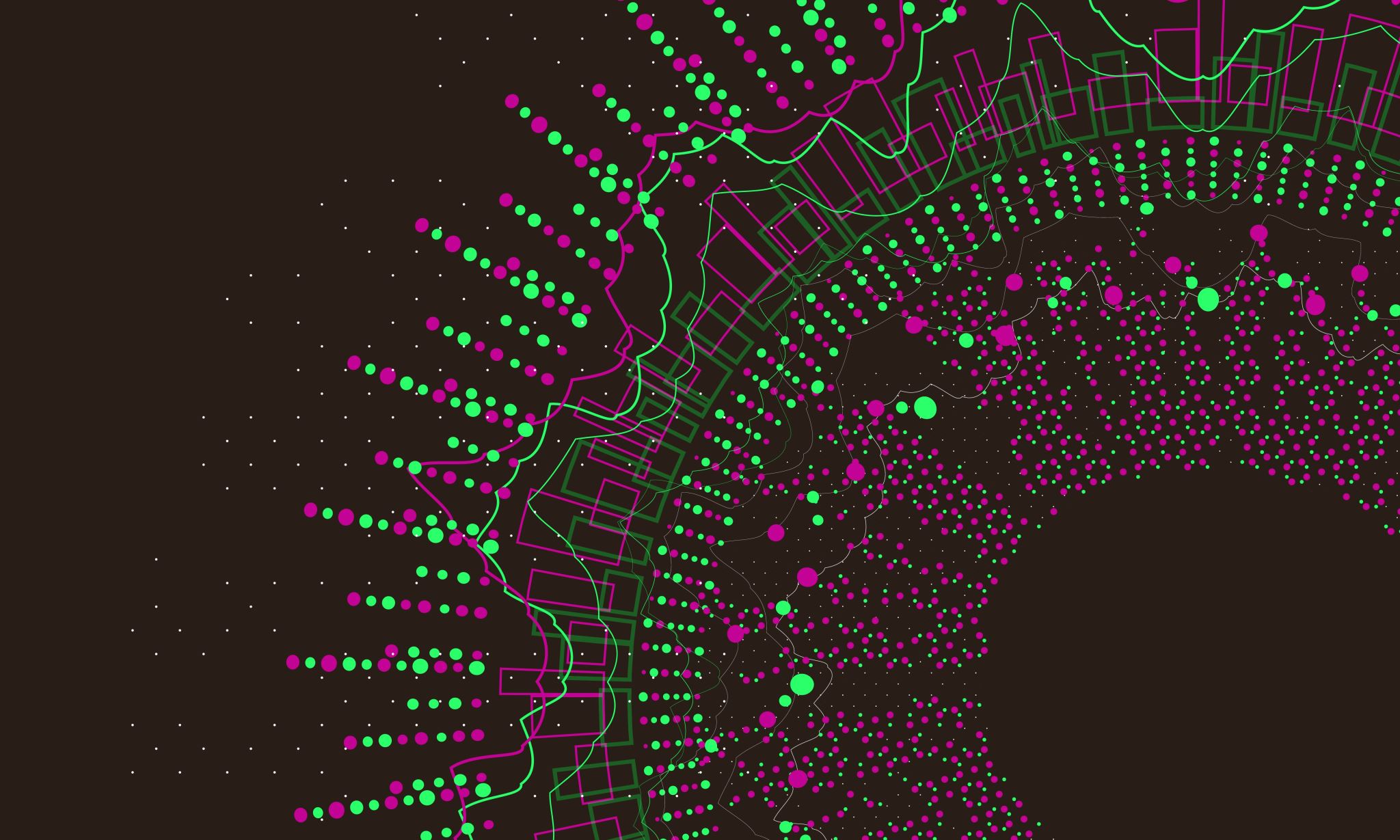 Tu jest prezętacja :)